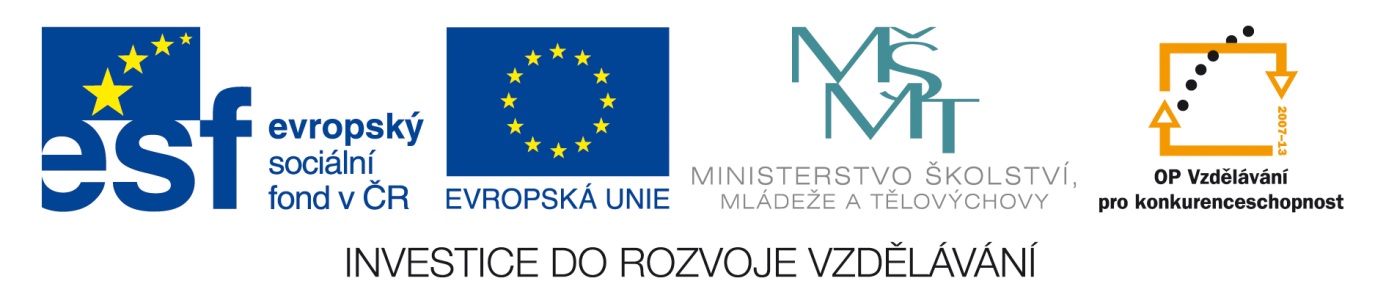 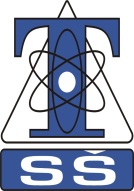 ESCH, popis základních ikon
Bc. Tomáš Milerski
Střední škola, Havířov-Šumbark, Sýkorova 1/613, příspěvková organizace
Tento výukový materiál byl zpracován v rámci akce EU peníze středním školám - OP VK 1.5. 
Výuková sada – Návrhové systémy plošných spojů, DUM č. 03
ESCH, pracovní prostředí
cesta k uloženému souboru
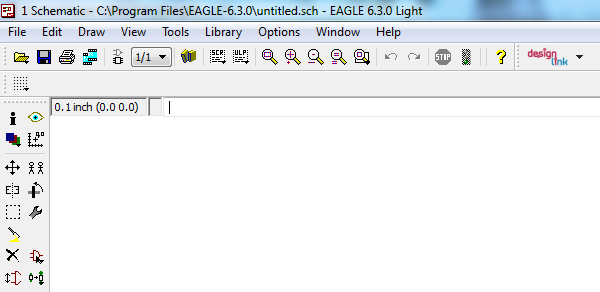 rastr
ESCH/EPCB
ikony pro práci s obrazovkou (zoom apod.)
ikony budou popsány podrobněji
Obr. 09 – ESCH, pracovní prostředí
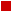 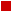 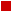 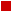 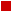 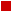 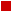 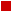 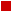 ESCH, popis základních ikon
GRID (nastavení mřížky-rastru)
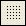 Ikona nastavení rastru, umožňuje nastavit jednotky souřadného systému a rastr.
IN (zvětšení obrázku)
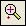 Přiblížení, zvětšení návrhu v měřítku 2:1 vůči původnímu zobrazení.
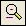 OUT (zmenšení obrázku)
Oddálení, zmenšení návrhu v měřítku 1:2 vůči původnímu zobrazení.
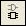 BOARD (ikona pro přepnutí do editoru plošných spojů – návrh DPS)
V případě, že soubor existuje, přesune se do popředí editor plošných spojů. V případě, že dosud neexistuje soubor stejného jména jako schéma s příponou *.brd, objeví se dotaz, zda tento soubor chceme vytvořit. Pokud souhlasíme, je tento soubor vygenerován.
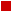 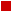 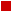 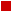 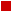 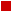 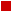 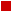 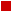 ESCH, popis základních ikon
DISPLAY (nastavení hladin)
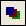 Kliknutím se zobrazí okno, kde lze měnit viditelnost jednotlivých hladin, měnit jejich barvu či vzor výplně.
MARK (nastavení počátku souřadnic)
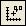 Zadání výchozího bodu relativního systému souřadnic – v místě, kam kliknete myší, bude umístěna „relativní nula“, od které se měří vzdálenost (xx yy). Odstranění se provede opětovným kliknutím na ikonu a stisknutím středníku.
MOVE (přesun objektu)
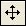 Nástroj pro přesun libovolného prvku (nebo skupiny vybrané pomocí GROUP).
COPY (kopírování objektu)
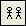 Vytvoří kopii vybraného objektu (nikoli skupiny z GROUP). Pro vytvoření kopie skupiny součástek je nutné použít trojici příkazu GROUP, CUT a PASTE.
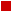 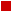 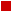 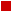 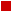 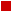 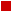 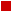 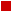 ESCH, popis základních ikon
MIRROR (zrcadlení objektu)
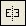 Vytvoří se zrcadlový obraz objektu, který vybereme levým tlačítkem myši; zrcadlí se pouze motiv symbolu, texty zůstávají čitelné stále.
ROTATE (rotace objektu)
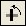 Kliknutím na levé tlačítko myši se začne otáčet symbol, který je bázovým bodem nejblíže místu kliknutí; rotace vždy jen o 90° proti směru hodinových ručiček.
GROUP (označení skupiny)
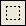 Výběr součástek do pomyslného výběru provedeme obdélníkem, kde klikneme do jednoho rohu pomyslného výběrového obdélníku a aniž bychom uvolnili tlačítko myši, táhneme na druhý roh obdélníku.
CHANGE (změna)
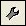 Tento příkaz umožňuje změnit prakticky vše, co jsme v návrhu použili.
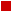 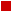 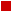 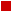 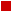 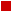 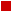 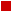 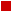 ESCH, popis základních ikon
CUT (vyjmutí)
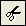 Kopírování do schránky Eagle – tímto příkazem zkopírujeme dříve vybranou skupinu součástek.
PASTE (vložení)
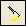 Vložení skupiny součástek ze schránky na kurzor v právě otevřeném schématu.
DELETE (mazání)
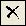 Kliknutím levým tlačítkem myši mažeme objekt. Pokud první kliknutí provedeme pravým tlačítkem, vymaže se skupina objektů definovaná příkazem GROUP.
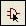 ADD (výběr objektu z knihoven)
Vkládání symbolů (objektu) z knihoven.
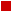 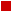 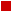 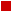 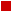 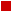 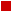 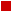 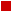 ESCH, popis základních ikon
NAME (pojmenování)
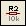 Můžeme přejmenovat součástku, spoj i plochu.
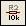 VALUE (změna hodnoty součástky)
Implicitní hodnotou je jméno součástky v knihovně.
WIRE (kreslení čáry)
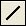 Tento příkaz se nepoužívá pro kreslení spojů! Je to jenom čára, která doplňuje schéma a neměla by mít funkční význam.
TEXT (vložení textu)
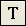 Slouží pro umístění nápisu na plochu.
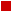 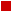 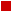 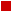 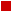 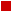 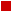 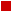 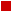 ESCH, popis základních ikon
SMASH (uvolnění textu od součástky)
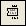 Uvolnění jména a hodnoty od symbolů. (Opětovné spojení nelze provést, proto si tyto úpravy raději necháme až na konec, na estetické vylepšení schématu.)
NET (spojení vývodu součástek )
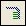 Toto je jediný doporučený nástroj na propojení vývodu součástek.
BUS (sběrnice)
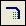 Vykreslení silnější čáry, které může sdružovat více různých spojů.
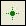 JUNCTION (vložení spojky spojů „uzel“)
Tímto symbolem vnutíme vzájemné propojení těch spojů, které z nějakého důvodu propojeny nebyly, například křížením spojů.
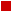 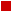 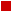 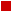 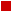 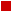 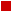 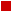 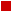 ESCH, popis základních ikon
LABEL (zvýraznění jména spoje)
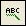 Jde o doplnění schématu o speciální text (jmenovku), který přebírá jméno spoje, ze kterého (nebo ke kterému) byl vytvořen.
ERC (provedení kontroly zapojení)
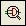 Po kliknutí se provede základní kontrola správnosti schématu.
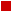 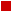 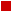 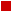 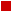 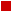 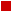 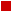 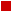 Opakování
K obrázkům ikon doplňte jejích funkce.
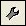 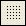 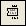 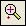 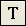 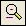 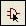 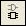 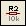 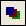 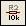 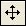 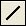 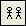 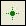 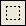 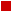 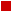 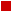 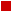 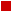 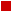 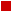 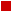 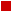 Opakování
K obrázkům ikon doplňte jejích funkce.
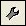 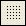 CHANGE (změna)
GRID  (nastavení mřížky)
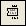 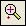 SMASH (uvolnění textu od součástky)
IN (zvětšení obrázku)
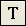 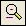 TEXT (vložení textu)
OUT (zmenšení obrázku)
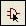 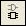 ADD (výběr objektu z knihoven)
BOARD (ESCH/EPCB)
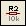 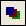 NAME (pojmenování)
DISPLAY (nastavení hladin)
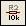 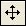 VALUE (změna hodnoty součástky)
MOVE (přesun objektu)
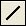 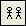 WIRE (kreslení čáry)
COPY (kopírování objektu)
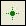 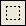 JUNCTION (vložení spojky spojů „uzel“)
GROUP (označení skupiny)
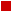 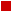 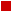 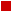 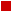 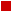 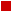 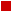 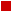 Použitá literatura
JURÁNEK, Antonín, HRABOVSKÝ, Miroslav. EAGLE pro začátečníky: uživatelská a referenční příručka. 2. vyd. Praha : BEN, 2007. 192s. ISBN 80-7300-213-2.

PLÍVA, Zdeněk. EAGLE prakticky: řešení problému při běžné práci. 1. vyd. BEN - technická literatura : Praha, 2007. 184 s. ISBN 978-80-7300-227-5.

CadSoft Online: Home of the EAGLE Layout Editor [online]. 2007 [cit. 2012-10-26]. Dostupný z: http://www.cadsoft.de.

Eagle Online: České stránky editoru plošných spojů EAGLE [online]. 2003 [cit. 2012-10-26]. Dostupný z: http://www.eagle.cz.
Děkuji za pozornost